Public School 174
65-10 Dieterle Crescent
Rego Park, New York 11374
Karin Kelly, Principal
Kerstin Kobetitisch, AP
Laura Hui, Parent Coordinator
LHui2@schools.nyc.gov
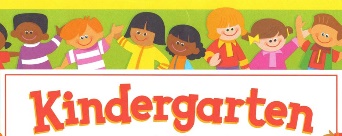 Year Born 2016 New Kindergarten 
Open House
Via Google MEET

Wednesday, January 13, 2021
 10am-11am
2pm-3pm
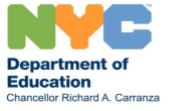 MySchools.nyc
Apply online by January 19
            Over the phone by calling 718.935.5100
  Available in languages.

Offer in the Spring

Kindergarten  maximum class size 25
         Grades 1 to grade 5 maximum class size 32


Additional details at --Schools.nyc.gov/Kindergarten
Admissions Priorities for Zoned Schools
All zoned elementary schools make offers to students in the following order:
Students who live in the zone and have a sibling at the school
Other students who live in the zone
If space allows, students living outside the zone may also be admitted, in the following order:
Students with a sibling at the school who live in the district
Students with a sibling at the school who live outside the district
Students who live in the district and are currently enrolled at the school for preK
Students who live outside the district and are currently enrolled at the school for preK
Other students who live in the district
Other students who live outside the district
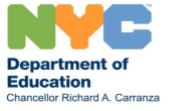 Visit
NYC website-
Video,updates

Schools.nyc.gov/Kindergarten
School Hours 
Monday- Friday
8:30am -2pm 
subject to change

School Day
 8 periods  - 50 minutes

Reading 
Writing 
Math
Lunch
Centers

Clusters/Subject teachers once a week
Art 
STEM
Movement Ed
Music/Performing Arts
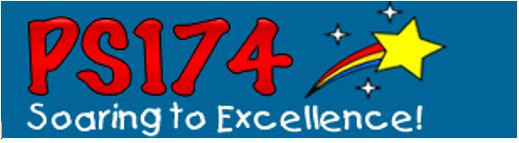 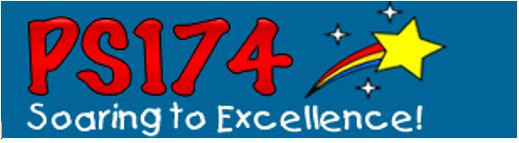 Meals.
Breakfast, Lunch Free for all students.
Option to bring your own lunch.
Menu online

Recess/Outdoor      
As weather permits in Little School Yard (Ellwell Crescent)
	
Transportation.
The Office of Pupil Transportation determines eligibility not the school. Please request at registration.
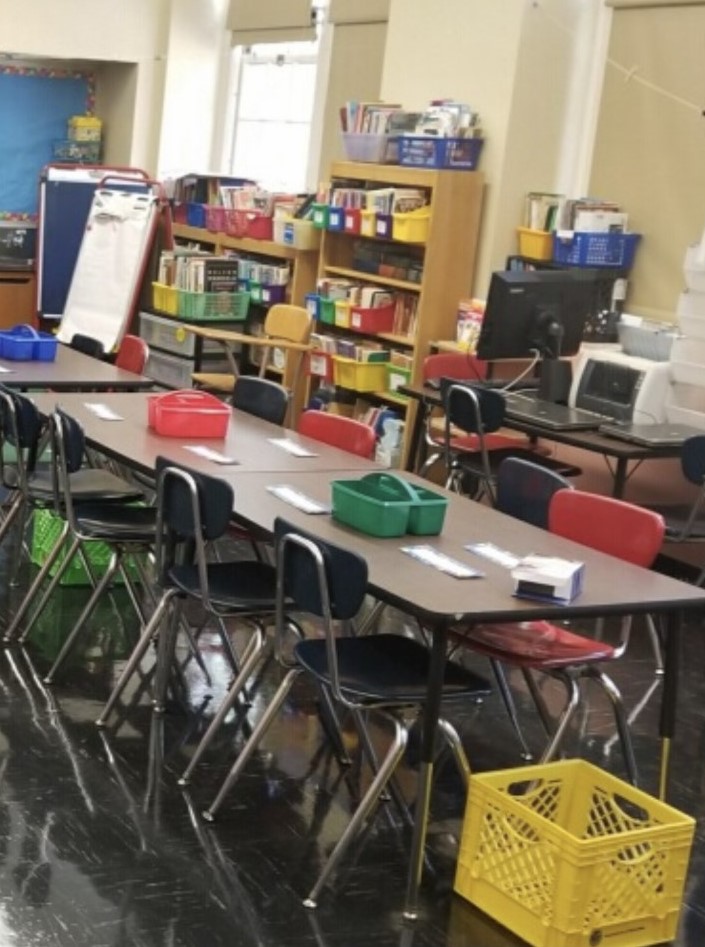 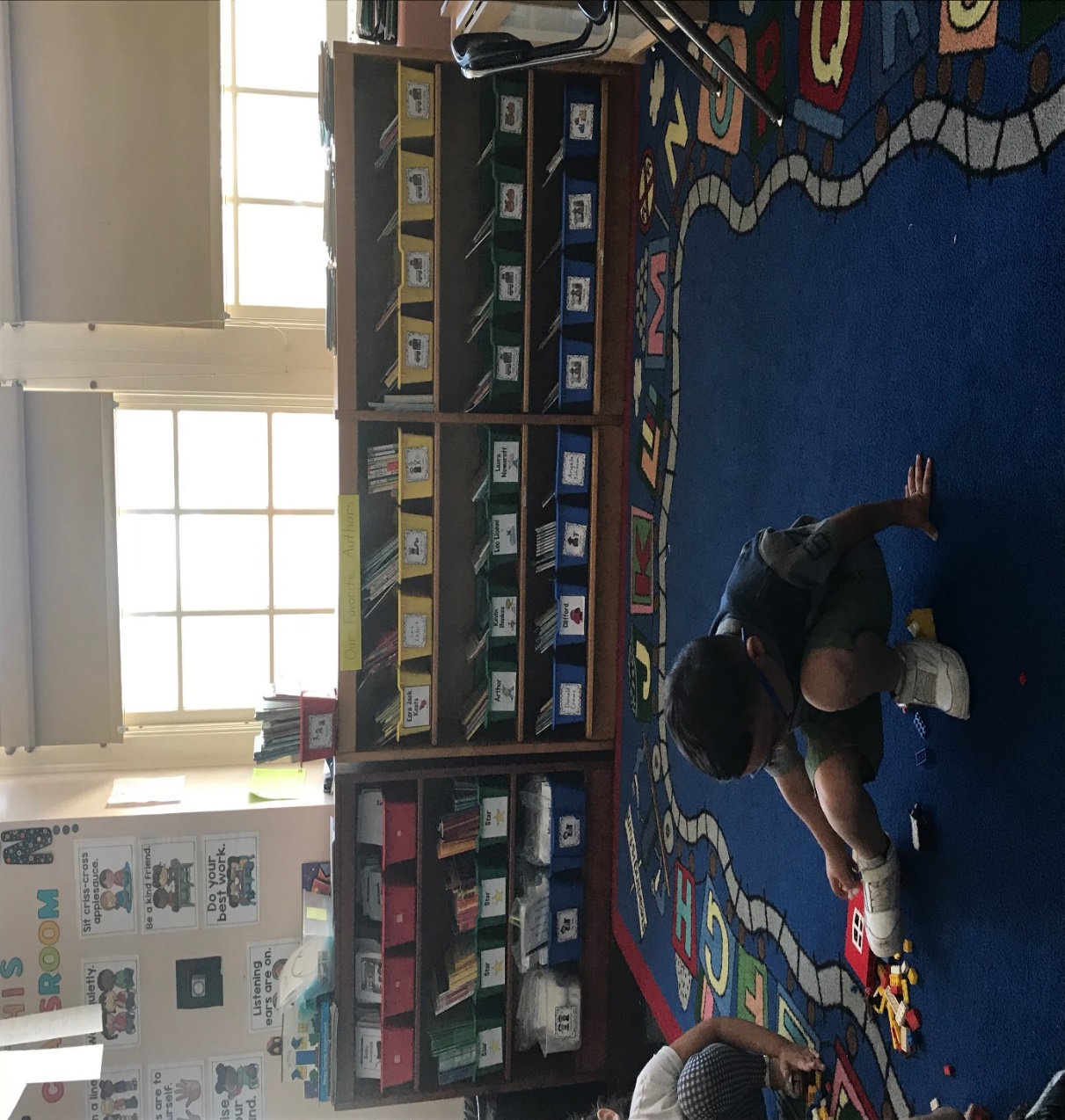 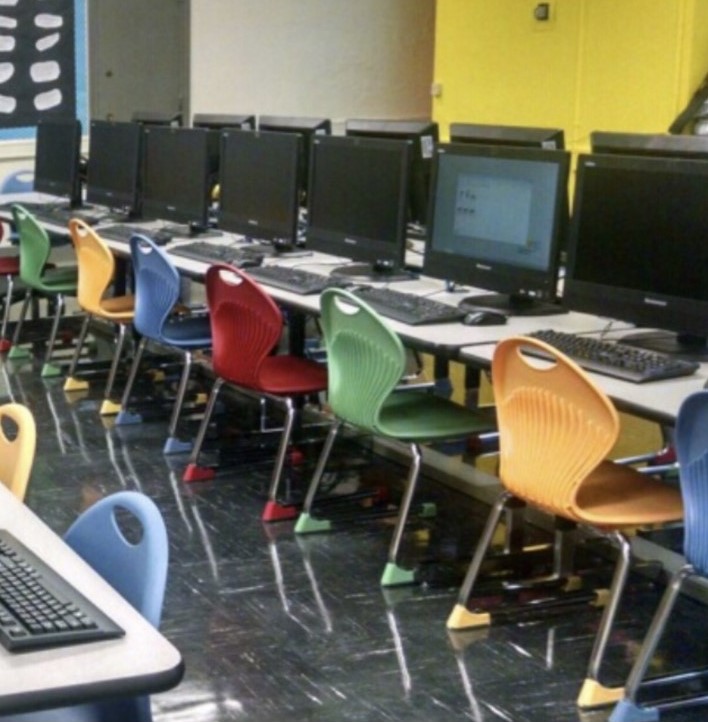 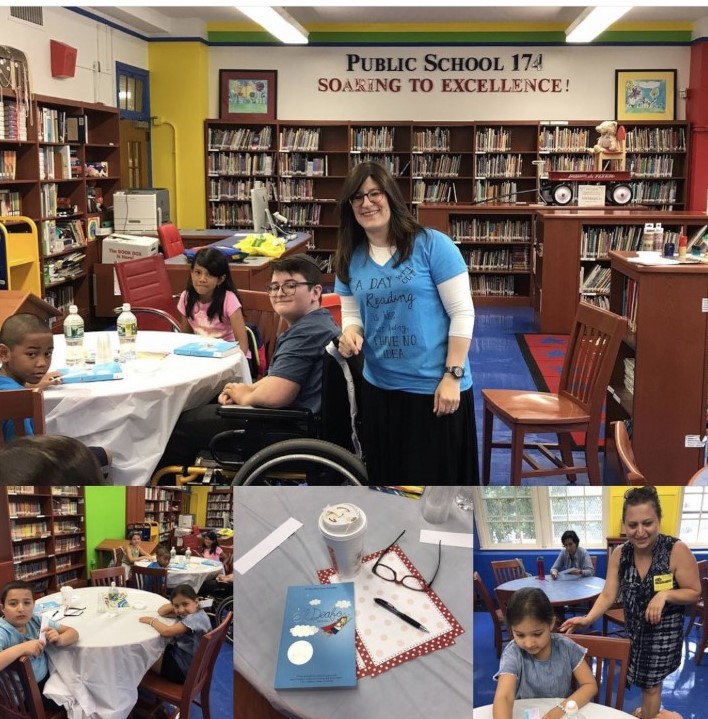 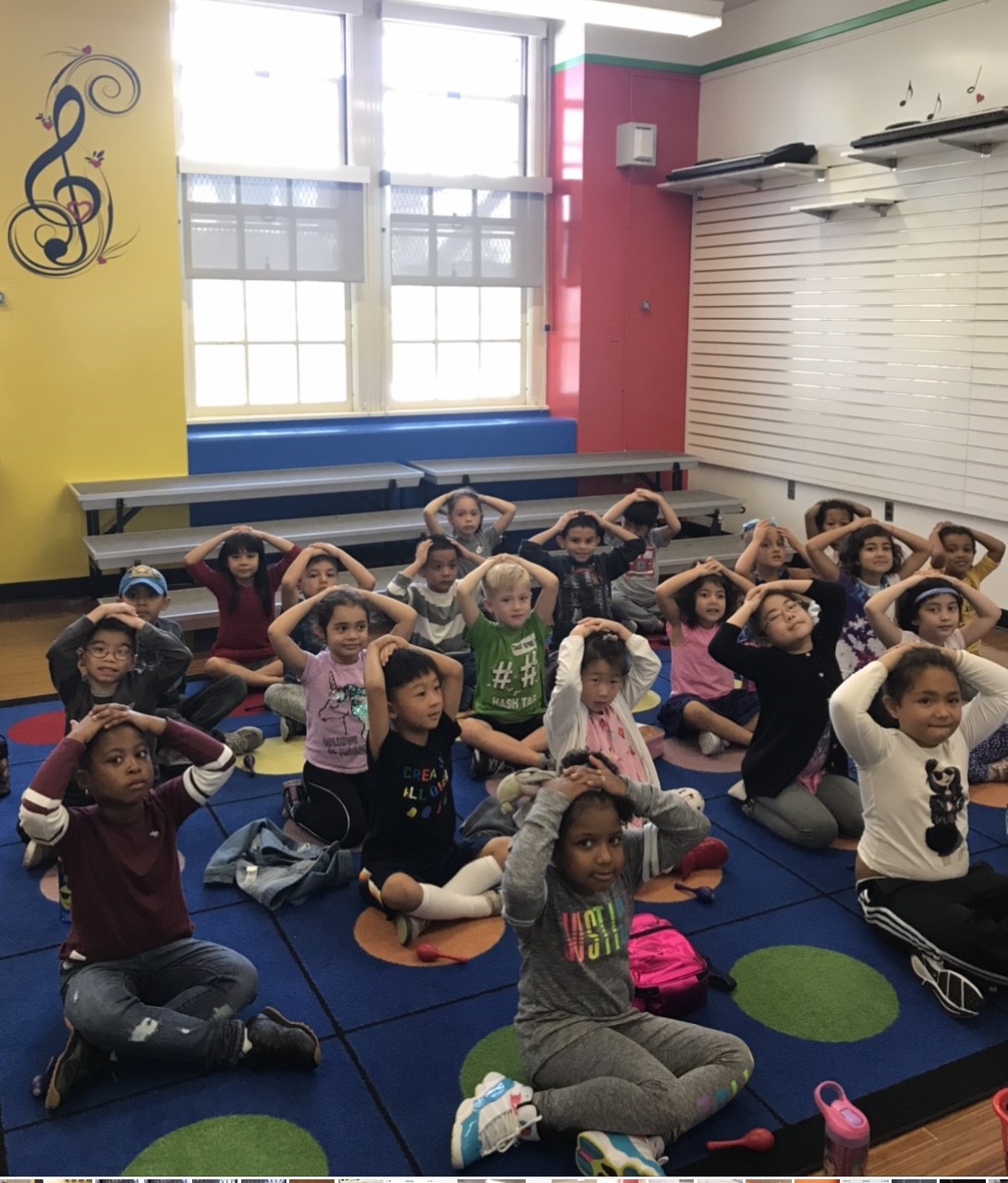 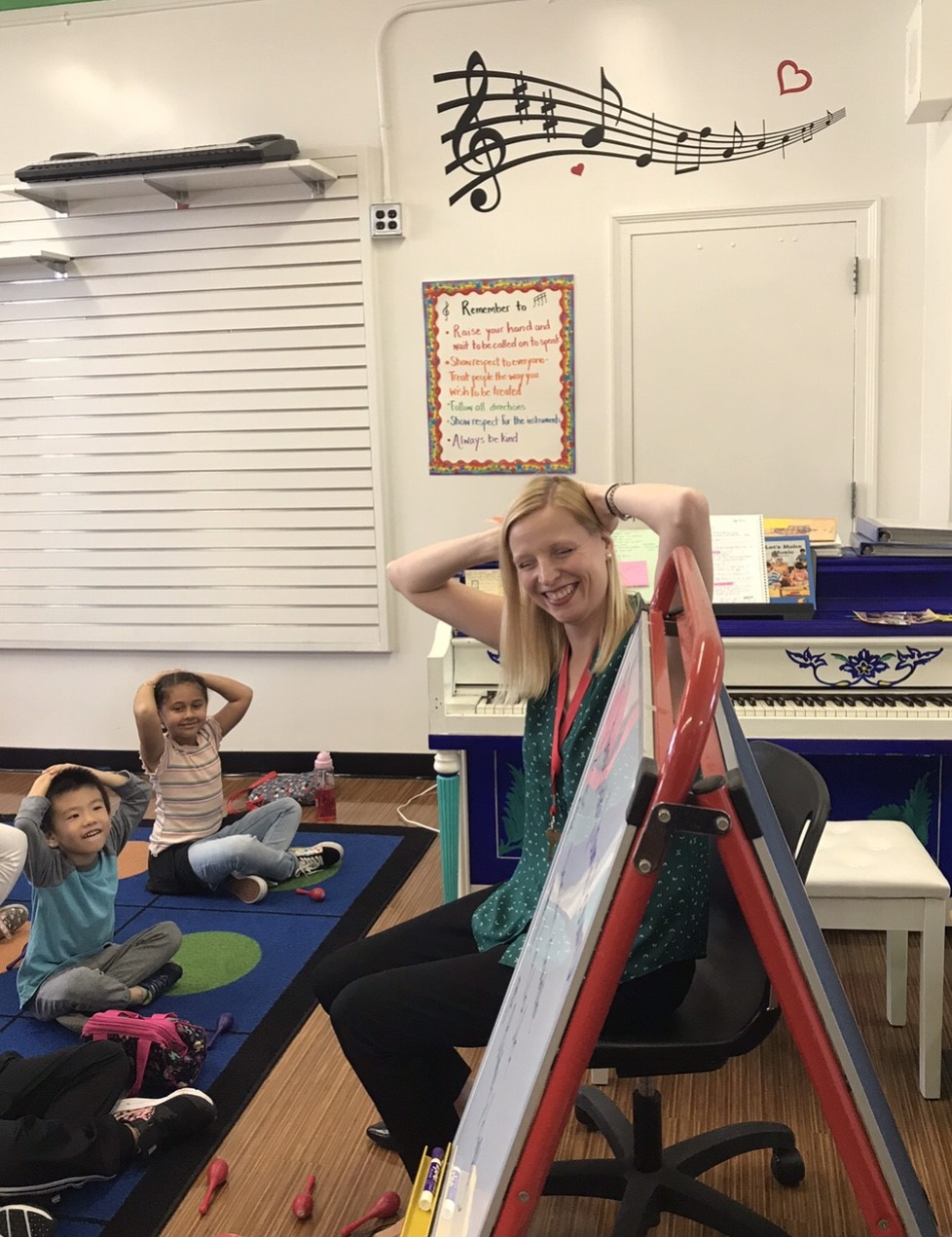 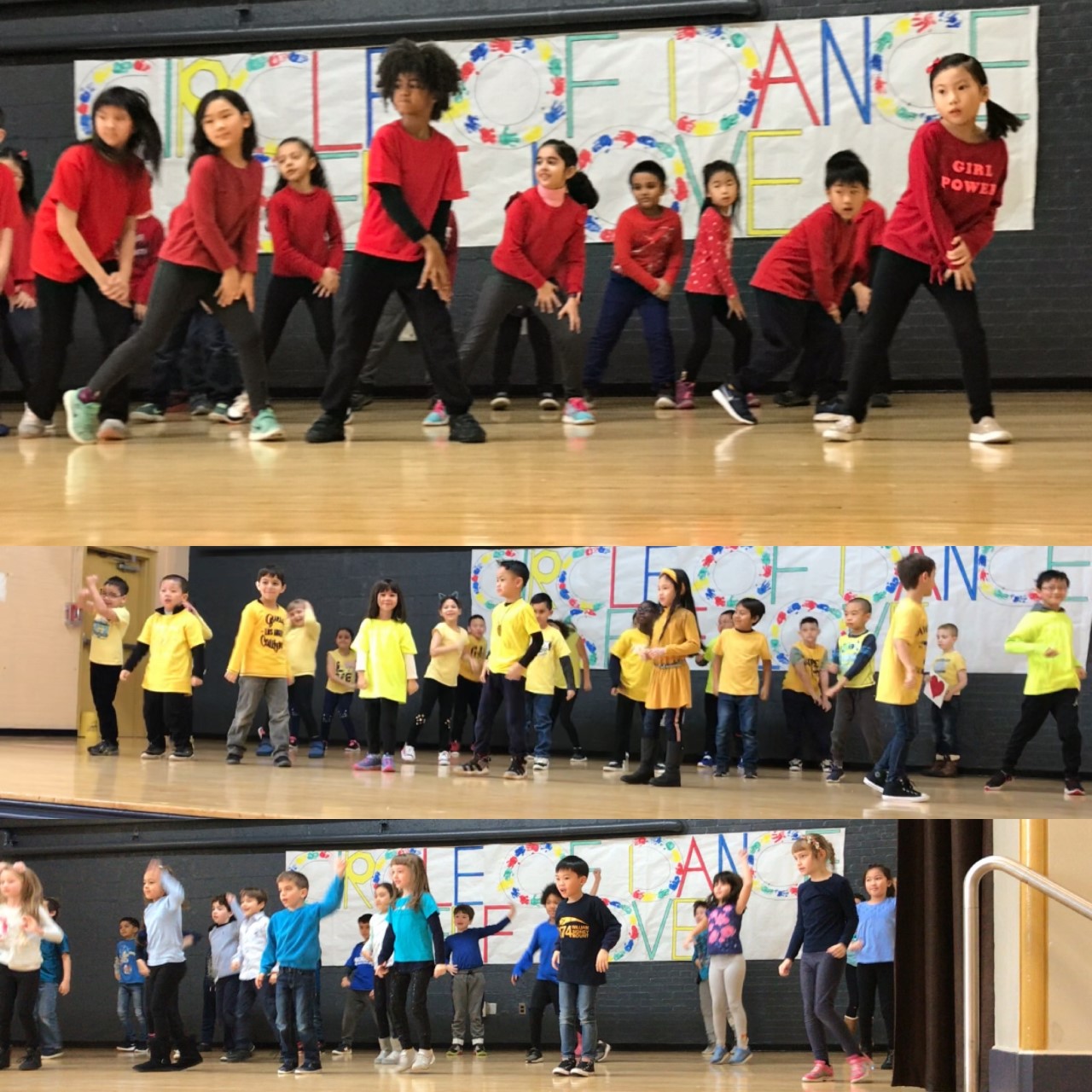 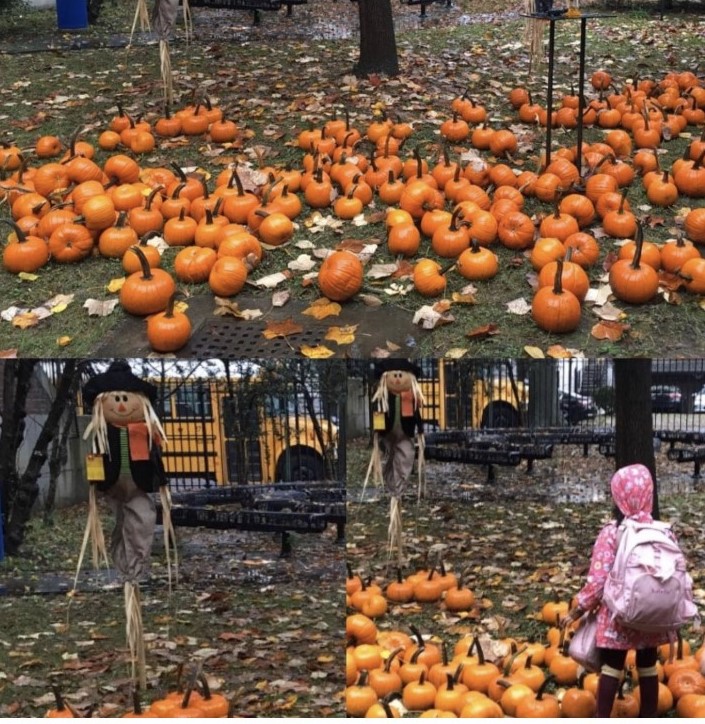 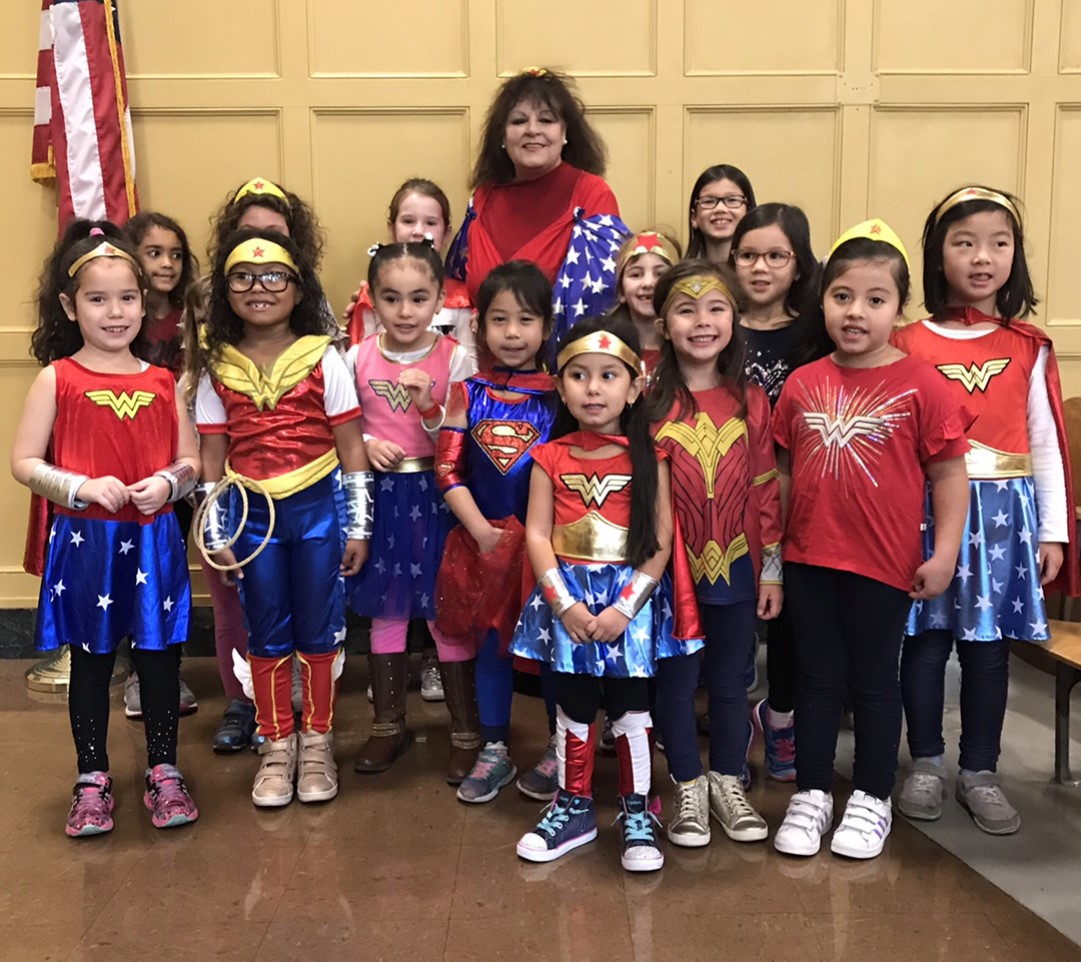 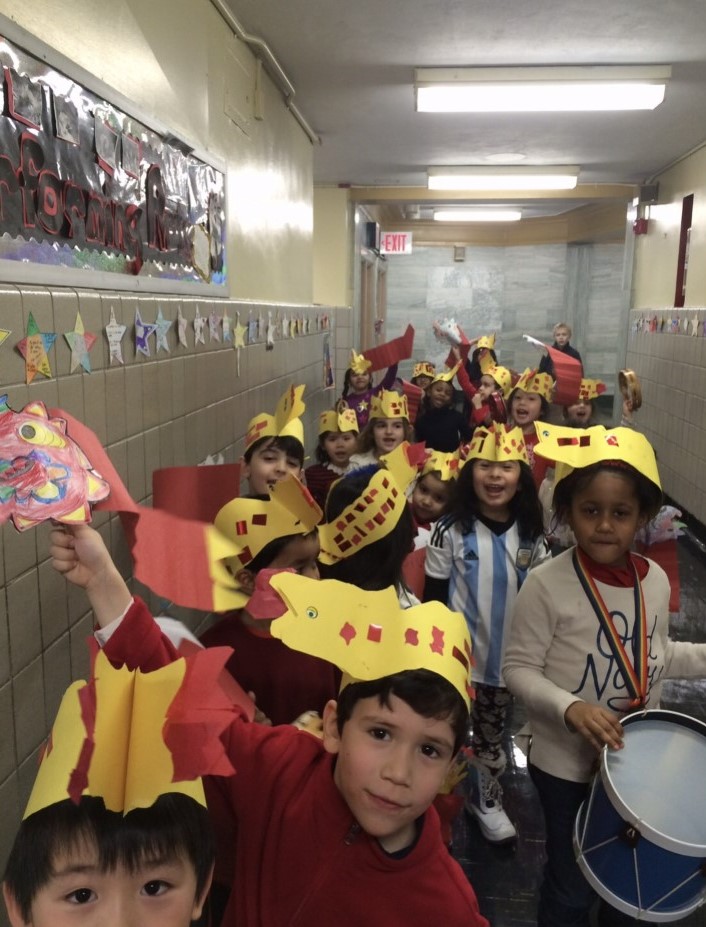 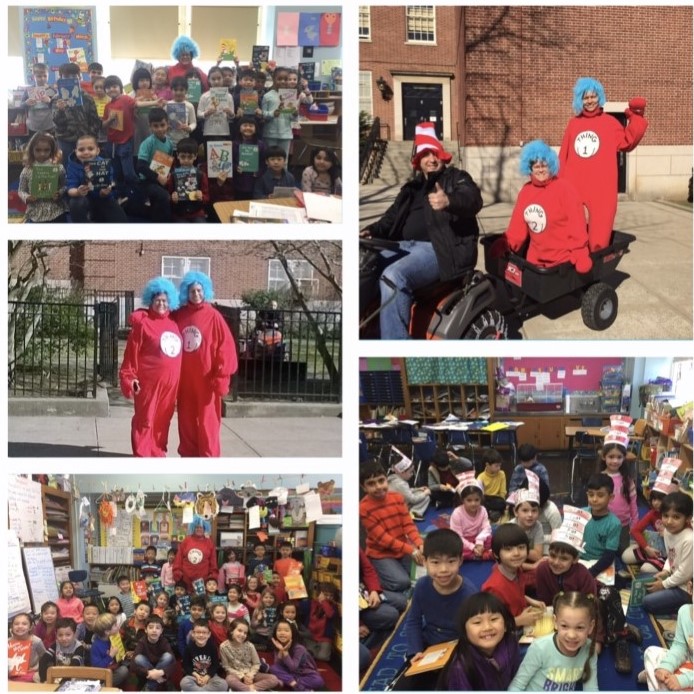 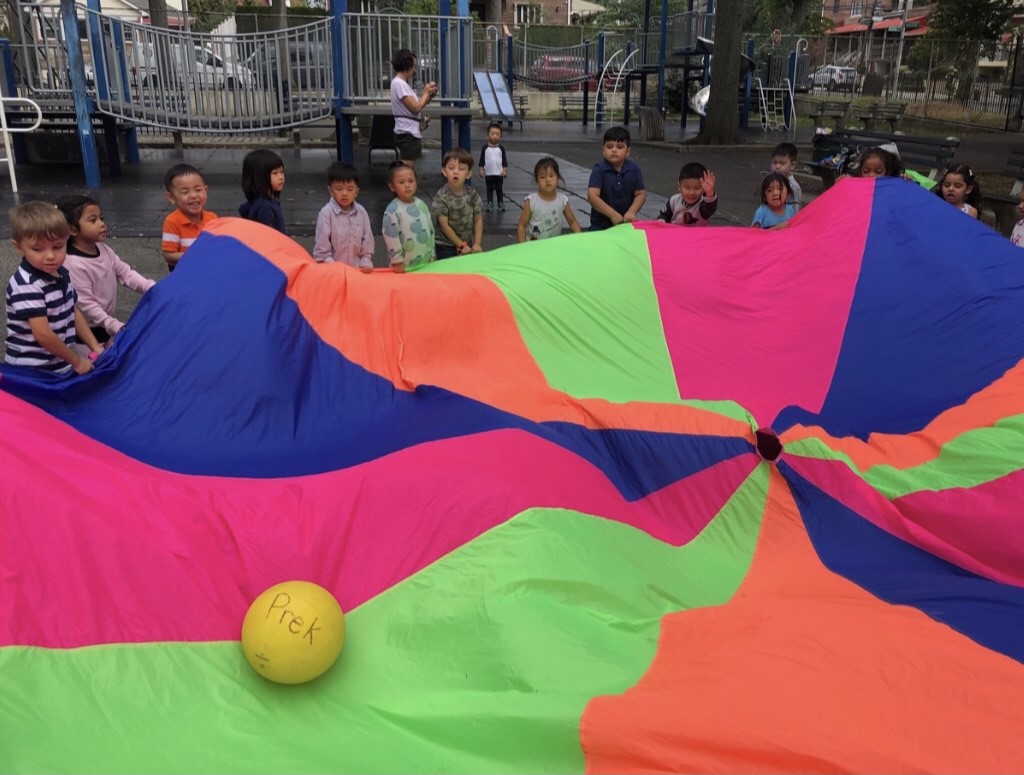 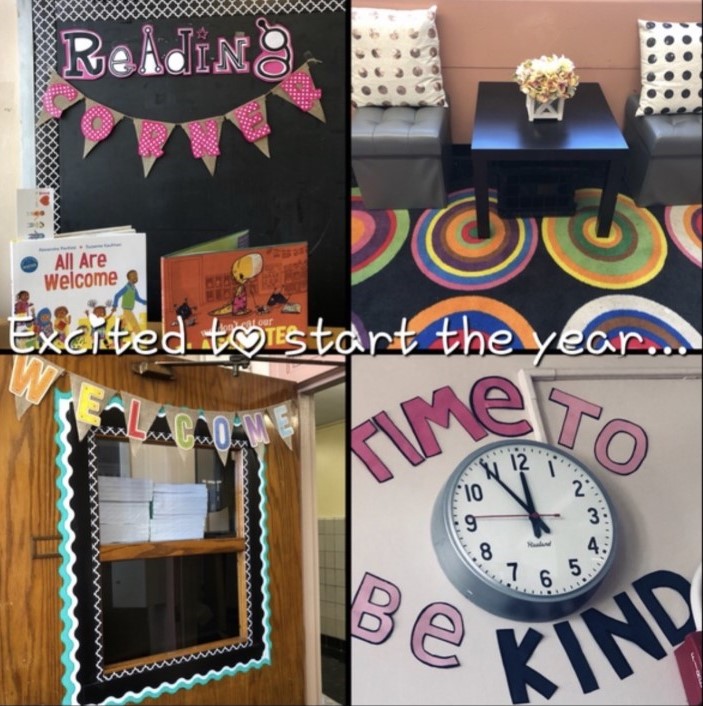 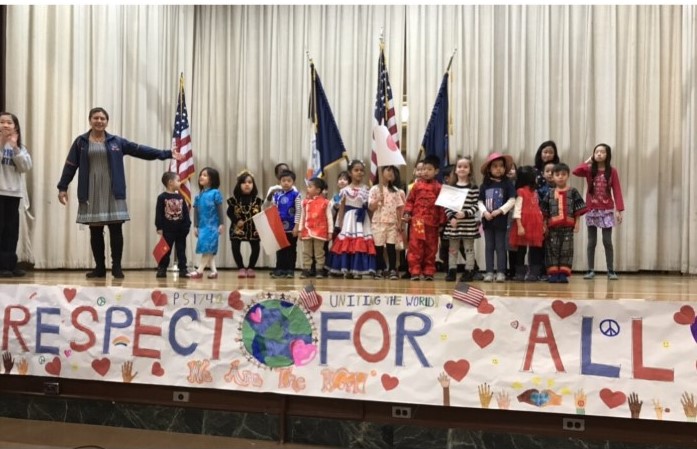 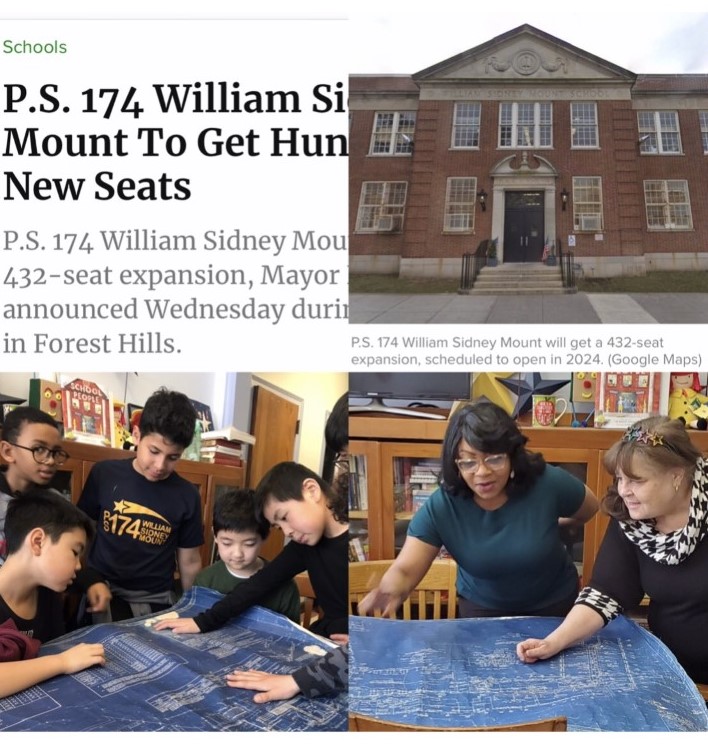 Today----

       Full Remote- Learning At Home via Google Classroom

       Blended Learning- 2/3 Days in person and 
                                  2/3 days remote learning at home
                                  via Google Classroom
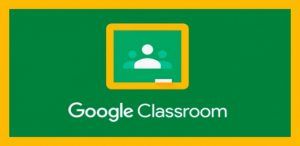 Resources—check back for updates--
NYC website: Schools.nyc.gov
            School website: ps174.org

Any questions--
Email Laura Hui, Parent Coordinator PS 174
LHui2@schools.nyc.gov
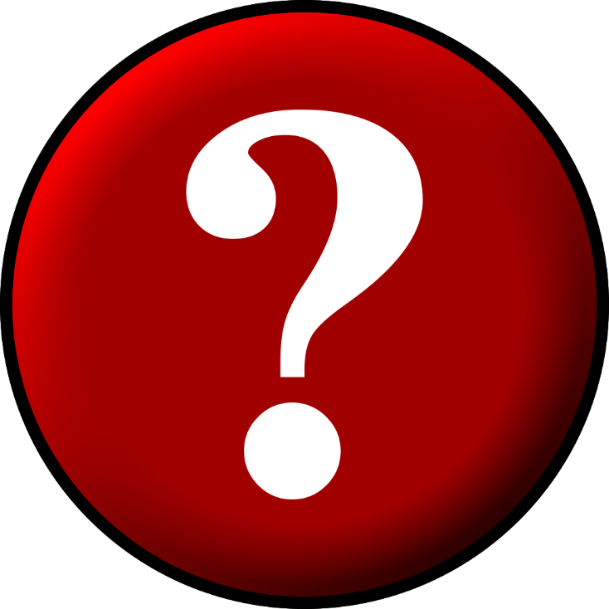